Fel rhan o’n gwaith wythnos nesaf ym Mlynyddoedd 5 a 6, gofynnwn yn garedig i chi anfon potel maint 500ml gwag i’r ysgol ar gyfer weithgaredd dosbarth ar ddydd Llun (9/10).
Diolch i’r rhai sydd eisoes wedi dod a rhai mewn, rydym yn gwerthfawrogi hyn yn fawr iawn.

As part of our class work next week in Years 5 and 6, we kindly ask that you send an empty 500ml bottle to school for a class activity on Monday (9/10) Thank you to those who have  brought some in already, they are greatly appreciated.

Diolch,

Staff Blwyddyn 5 a 6
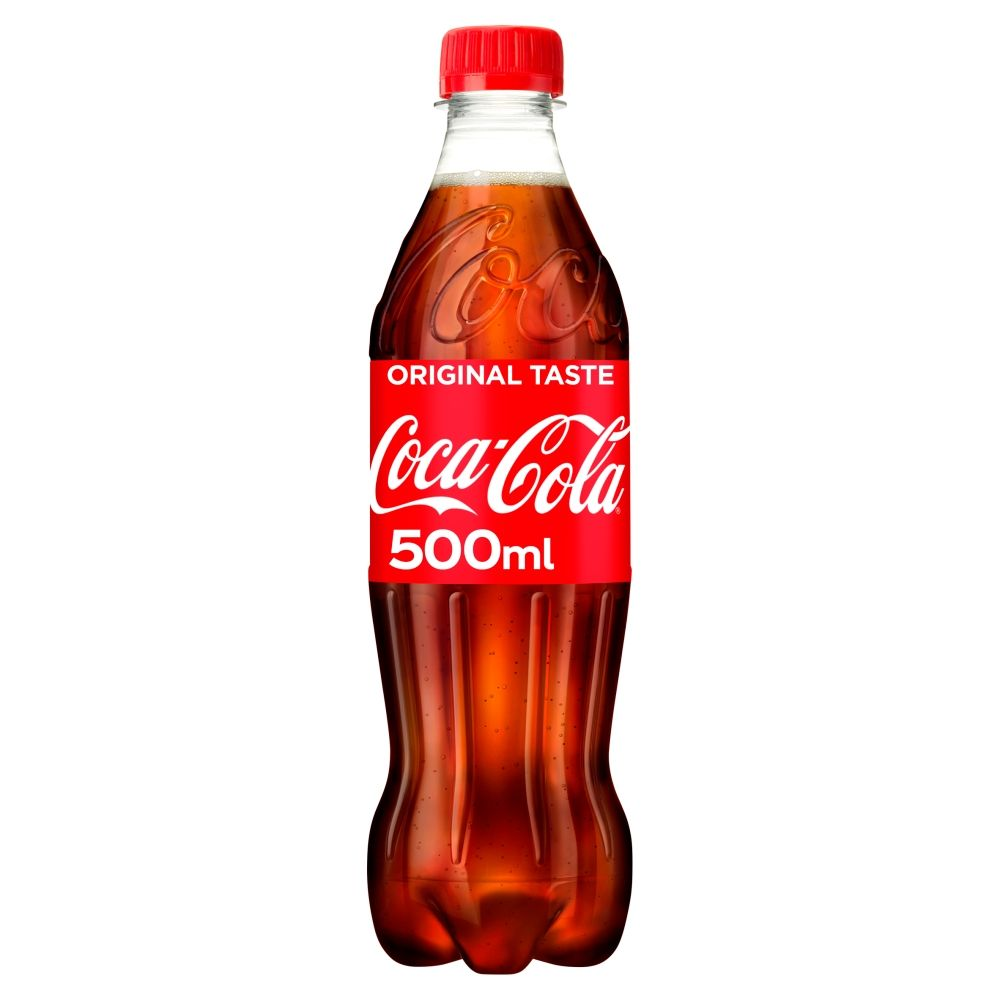 Fel rhan o’n gwaith wythnos nesaf ym Mlynyddoedd 5 a 6, gofynnwn yn garedig i chi anfon potel maint 500ml gwag i’r ysgol ar gyfer weithgaredd dosbarth ar ddydd Llun (9/10).
Diolch i’r rhai sydd eisoes wedi dod a rhai mewn, rydym yn gwerthfawrogi hyn yn fawr iawn.

As part of our class work next week in Years 5 and 6, we kindly ask that you send an empty 500ml bottle to school for a class activity on Monday (9/10) Thank you to those who have  brought some in already, they are greatly appreciated.

Diolch,

Staff Blwyddyn 5 a 6
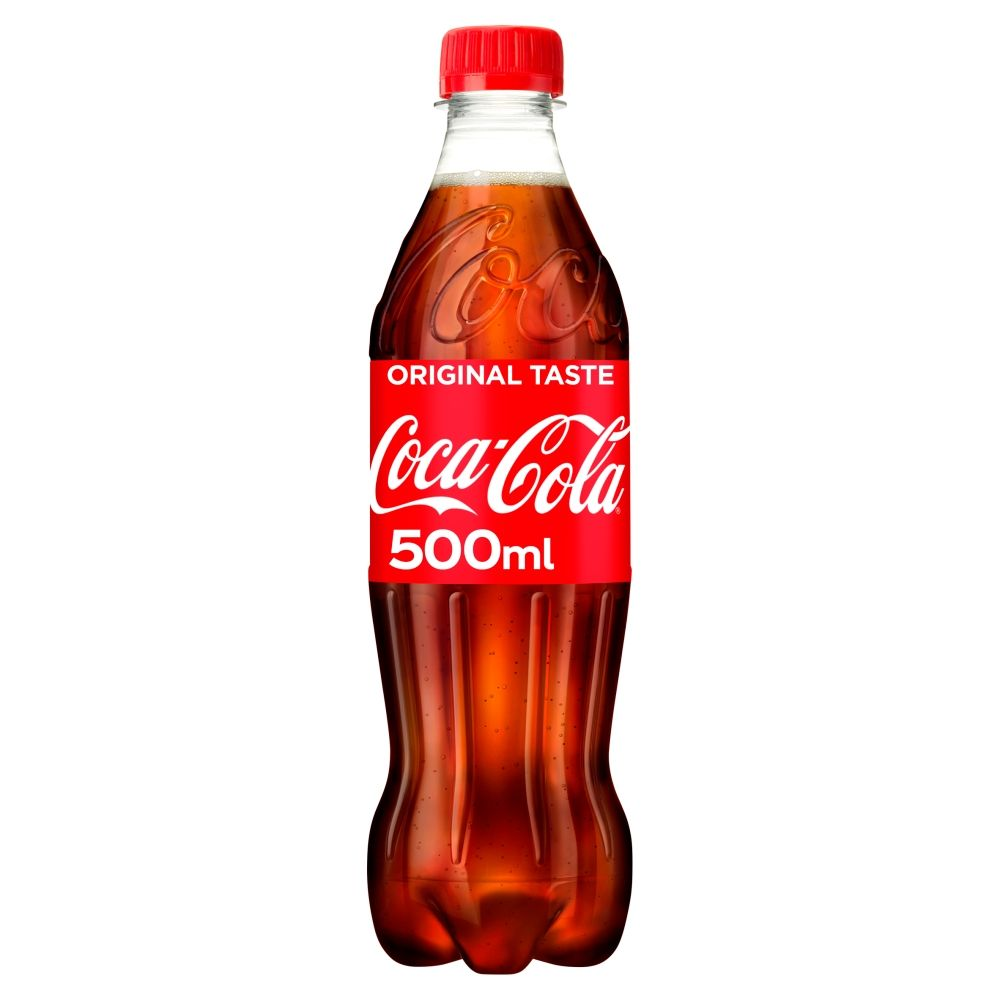